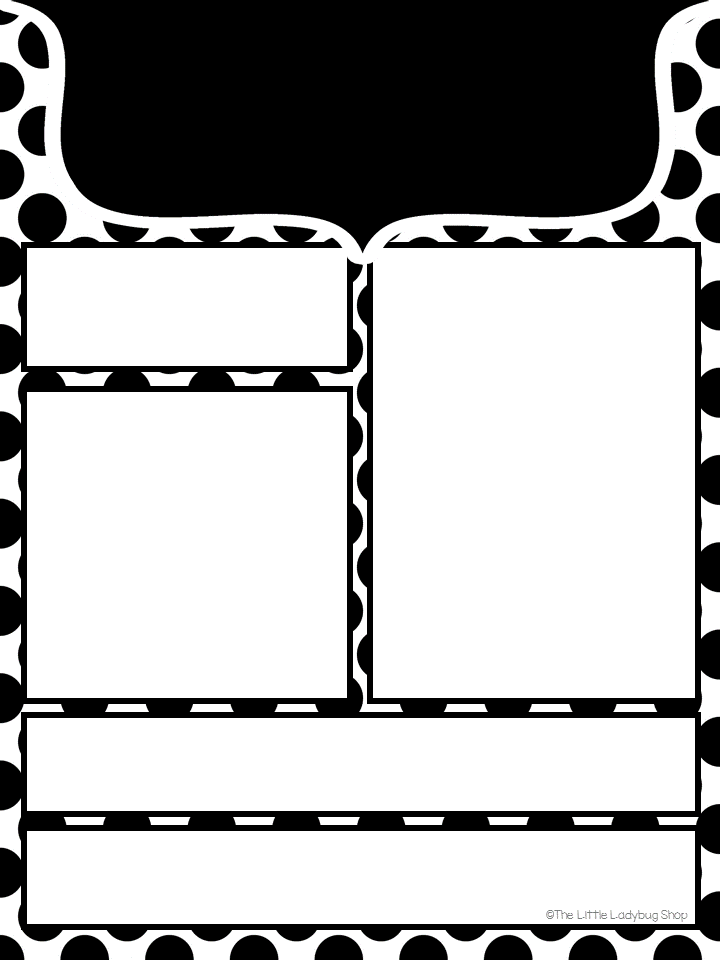 March
Week of the 5th   
Letter Tt
Reminders
March 5-9th Spring Book Fair
March 12-16th Spring Break
March 26th Open School Art Show
April 2nd & 3rd No School 
April 3rd Parent Teacher Conferences 



Our Ranger of the Week was Sophia F.  The kids especially liked when Sophia told us about the castle she had tea at.   They also liked seeing the pictures of her at the beach.
Monday…….....Movement (pm)
Tuesday………..Swimming (pm)
Wednesday.….Music (pm)
Thursday……….Library (pm) & Cooking (pm)
Friday……….…..Art (pm)
Peek at the Week
  
The kids had fun learning about the rainforest and I think we are all sad to see it go.  We are moving along to “T for transportation.”  The kids can bring in an item of transportation to share with the class. I will have them talk about what form of transportation it is and what it can be used for.  The items can be brought all week and can ONLY be played with during centers.  
 
We will be making acrostic poem clouds with characteristics that describe your kids.  Can you please send or bring me words that describe your child. All you need to do is use an adjective that best describes them for each letter of their name.  For example:  Carrie (Caring, Adventurous, Reliable, Responsible, Independent, Easygoing).  Thanks 
Thank you to Rio, Grace, Kateri, Sophia S, and Sophia F.  for bringing snacks last week.
Contact info….		 
Phone: 307-745-7256   
prek2class@laramieopenschool.org
©The Little Ladybug Shop